Сертификация профессиональных квалификаций выпускников, других категорий граждан, прошедших профессиональное обучение
Менеджер по подбору персонала
Царицына Наталья Юрьевна
«Сегодня, в условиях глубоких преобразований, высоких темпов роста экономики, с одной стороны, и сложной демографической ситуации, с другой, уровень квалификации специалистов всех отраслей приобретает особое значение. От требований к их знаниям, навыкам и умениям зависит будущее нашей страны».


М.А. Топилин
Министр труда и социальной защиты
 Российской Федерации
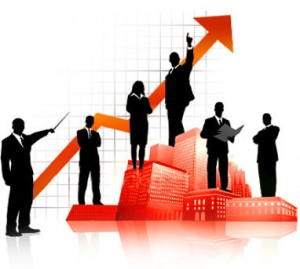 Государственная политика в области сертификации профессиональных квалификаций
Конкурентоспособная квалификация трудовых ресурсов
Качественное профессиональное образование, отвечающее потребностям работодателей
Сертификация профессиональных квалификаций
приоритетное направление государственной политики в области создания системы гарантий качества подготовки квалифицированных специалистов
Сертификация – это…
механизм взаимодействия между сферами труда и образования, в основе которого лежат партнерские и взаимовыгодные отношения
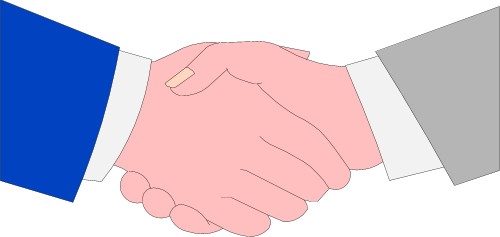 Преимущества процедуры сертификации для работодателя:
Сертифицированный специалист
это человек, который соответствует стандартам качества 
в своей профессии
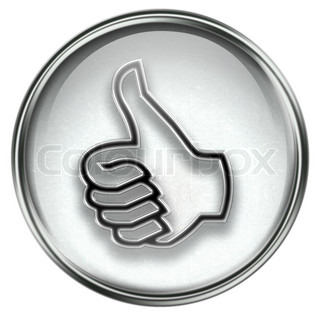 НЕЗАВИСИМЫЕ
ЭКСПЕРТЫ 
системы сертификации профессиональных квалификаций
РАЗРАБОТЧИКИ
профессиональных стандартов
Сертификация профессиональных квалификаций В КОСТРОМСКОЙ ОБЛАСТИ
В 2014 году, в феврале и июне, состоялись первые процедуры сертификации в сфере «индустрия питания» на базе центра сертификации профессиональных квалификаций «Костромского техникума торговли и питания».
Сертификация профессиональных квалификаций в КОСТРОМСКОЙ ОБласти
Сертификация осуществлялась на соответствие требованиям регионального профессионального стандарта «повар», 2 квалификационный уровень
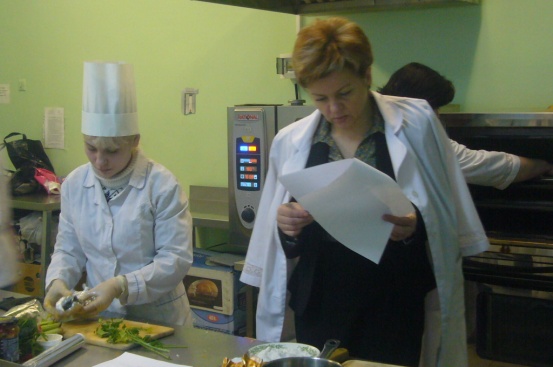 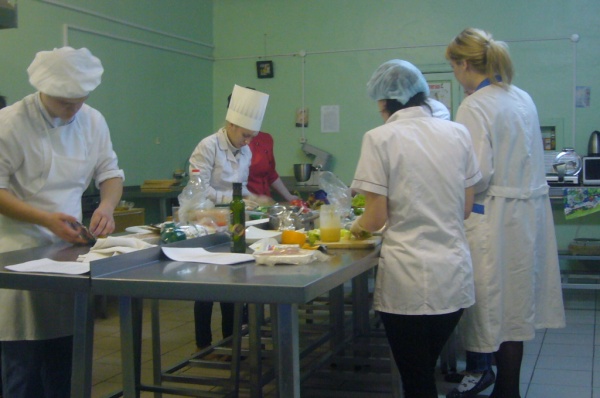 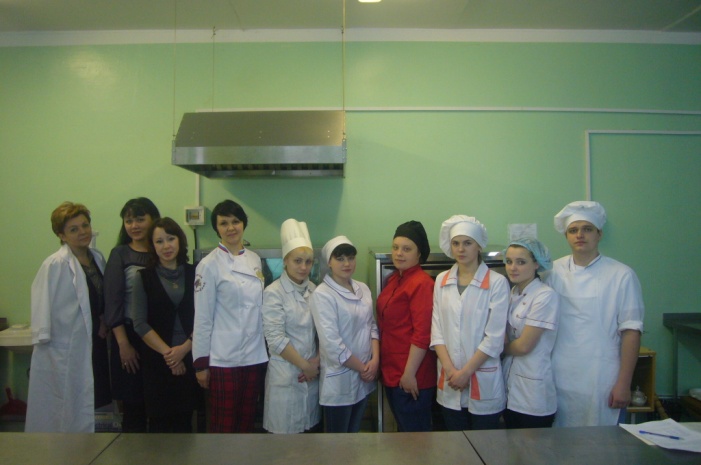 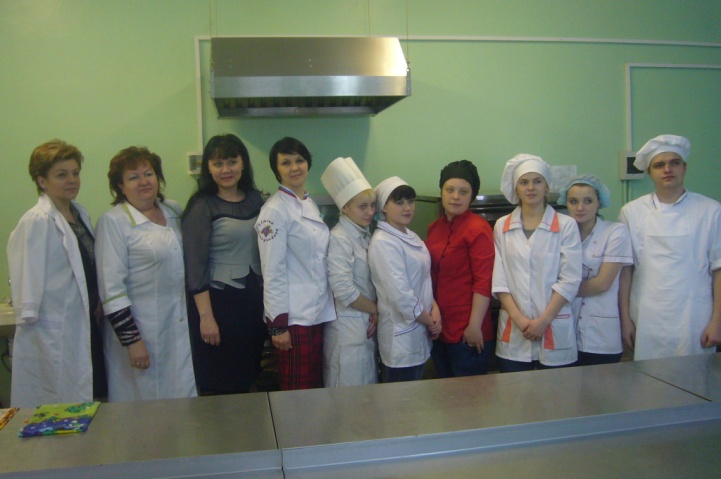 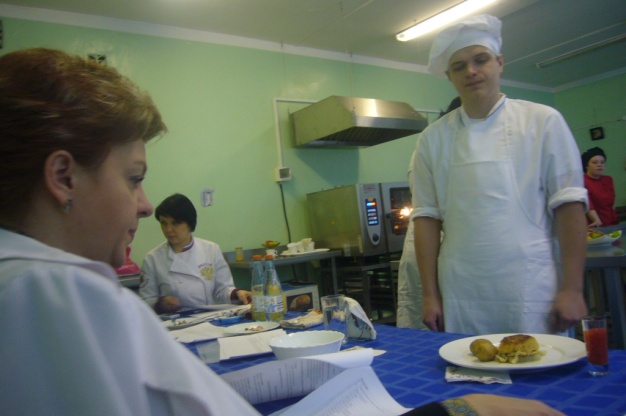 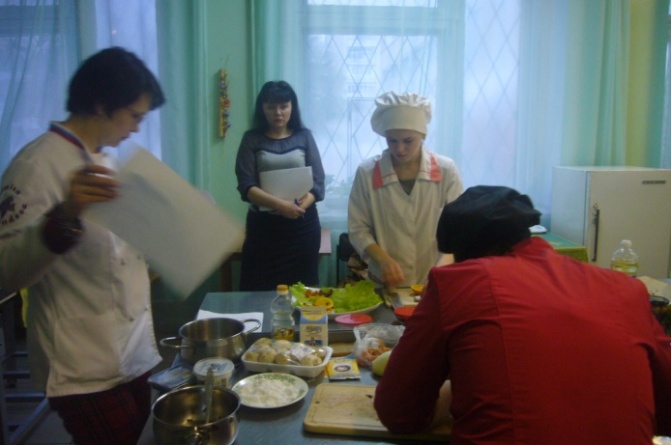 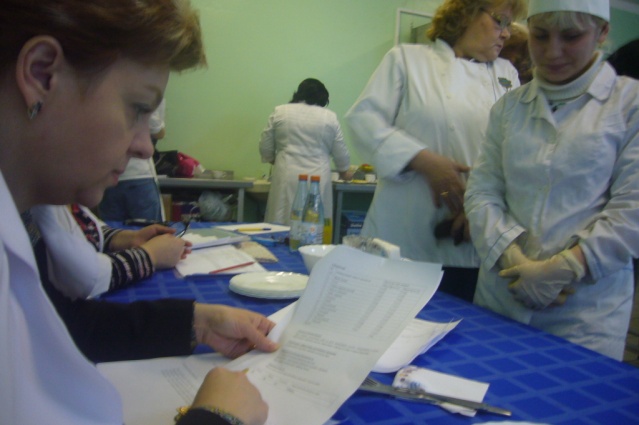 Сертификация профессиональных квалификаций в Костромской области
В процедурах приняли участие 8 выпускников «Костромского техникума торговли и питания» и 6 выпускников «Костромского торгово-экономического колледжа»
Сертификация профессиональных квалификаций в Костромской области
Эксперты от лица работодателей имели возможность здесь и сейчас пригласить на работу участников процедуры
Сертификация профессиональных квалификаций в Костромской области
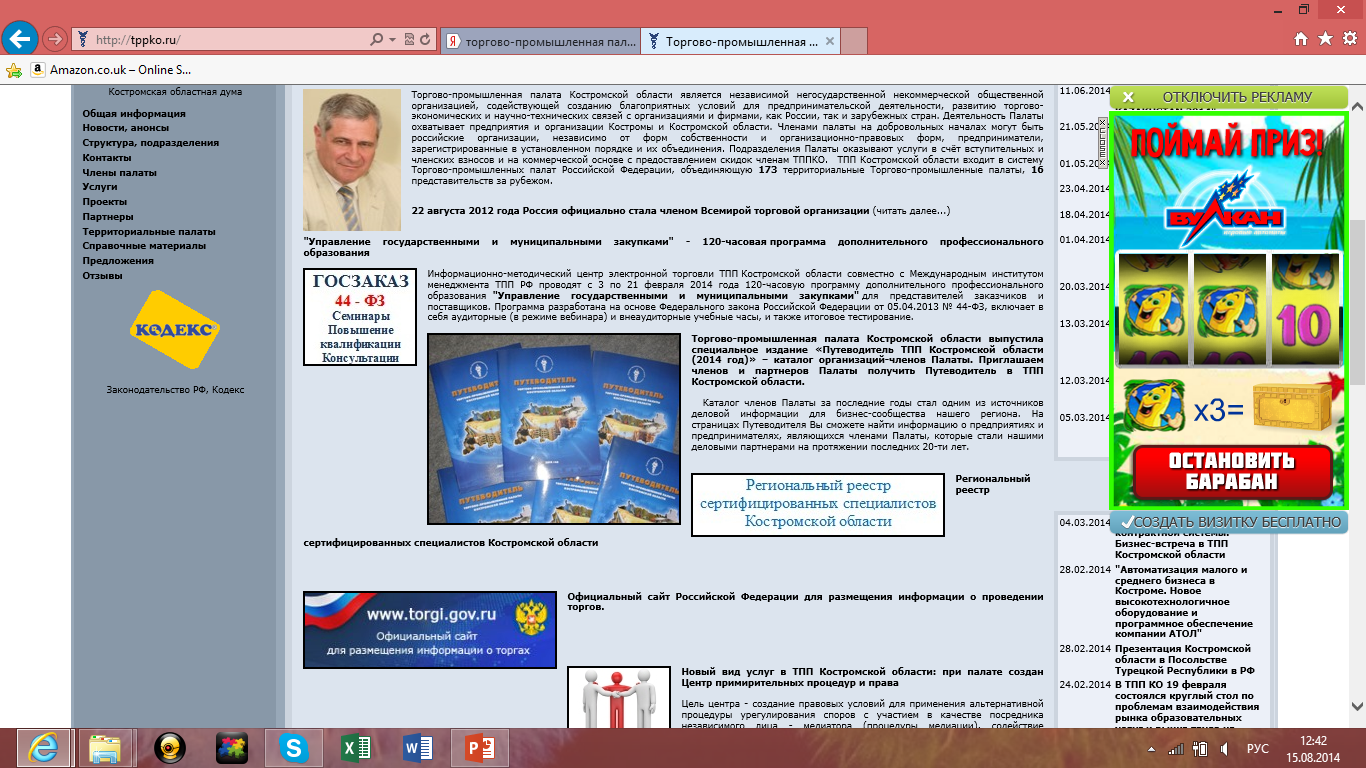 Торгово –промышленной палатой Костромской области ведется региональный реестр сертифицированных специалистов, в который включаются все обладатели сертификатов.
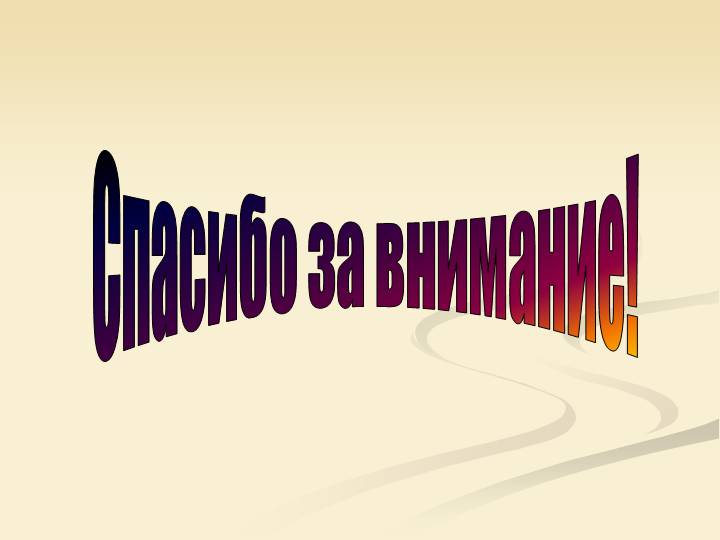